Vampire  killer
Andrew Zhan 
Class 6 Grade 4
[Speaker Notes: a]
contents
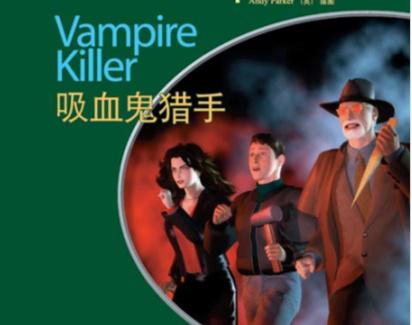 About the story
Principal roles
New words
About the story
Colin calls Professor Fletcher about a job. Fletcher says he is a Vampire killer and he needs a helper. The helper must be strong, fast and brave. Colin doesn’t believe in Vampires, but he takes the job because he needs money .       

At midnight Colin meets the professor outside the supermarket . Claudia is there too. They find a man called Renfield. Renfield tells them where the Vampire  lives. At the flat, Colin learns someting- Claudia is the vampira ! She wants to drink Colin’s blood. But suddenly the sun comes up Colin runs away.
principal roles
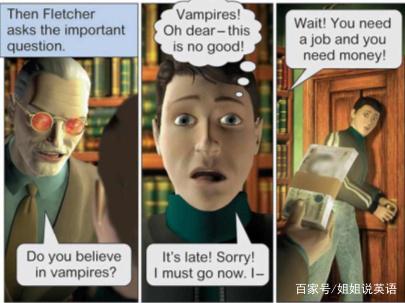 Colin: A young man who needs a job. He is18 and a fast runner.
Fletcher: He is a vampire killer.He is an old man and brave.
Claudia: She pretends a normal woman, but in fact she is a vampire.
Renfield: The man works for vampire.
New words
professor  n.  教授   e.g.: The professor asks lots of questions.
horror  n. 恐怖  e.g.: Do you like horror films?
midnight n.  午夜e.g.: Meet me near the supermarket at midnight.
perhaps adv.   或许  e.g.: Perhaps he wants another helper.
pounds  n.  英镑  e.g.: Two pounds, please. 
pub    n. 酒吧e.g.: Two of Colin’s friends are in the pub.
Thanks